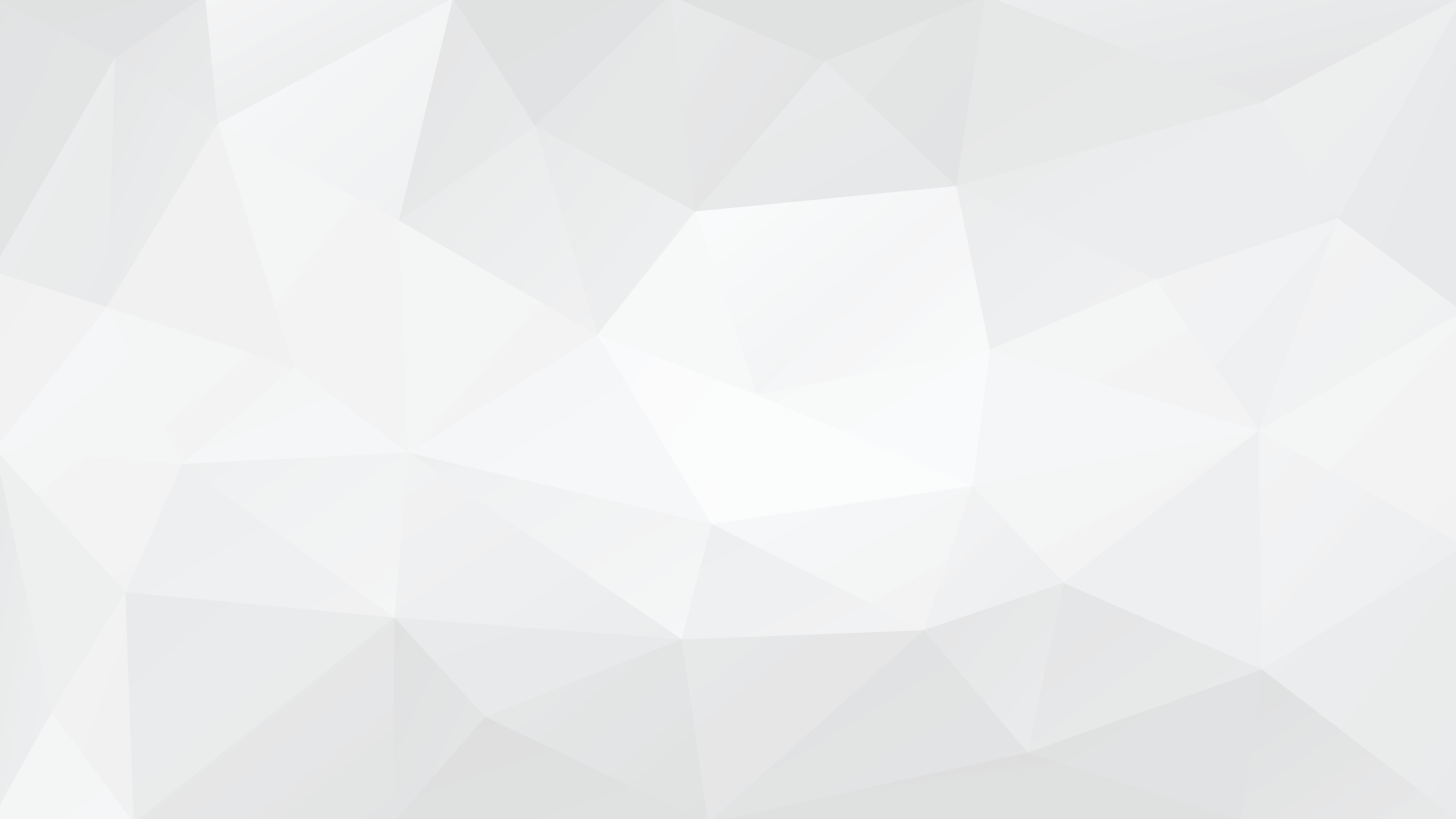 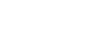 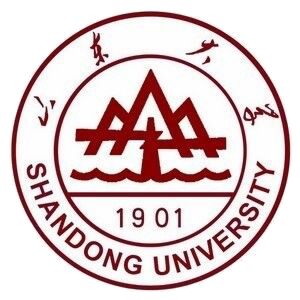 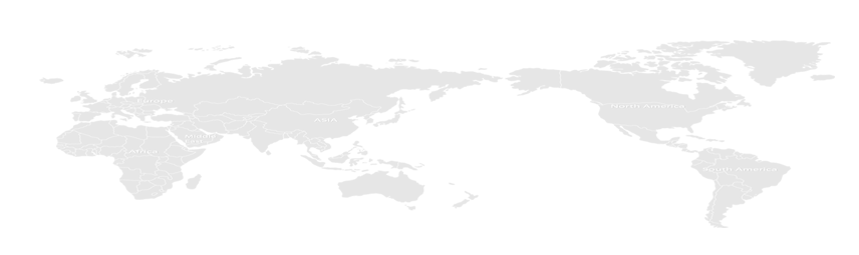 随机森林
random forest
目录
Contents
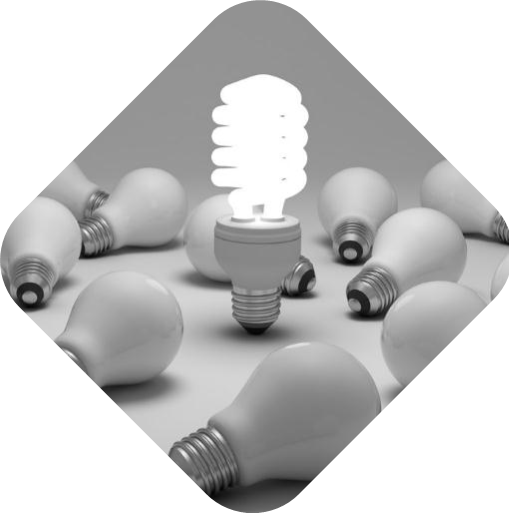 一、简介
二、基本概况
三、基本理论
四、实践
1
简介  
Abstract
为了克服单一统计模型（单一棵树）稳定性差（方差大）的缺陷，集成学习方法得到了广泛的研究和发展。所谓集成学习，就是指分类（回归）器的集成。集成学习通过构建并结合多个弱学习器来完成学习任务，一般的方法是先产生一组个体学习器，再用某种策略将它们结合起来，常见的结合策略有：平均法、投票法和学习法等。例如Bagging方法利用 Bootstrap 方法（有放回抽样）对训练集进行抽样，得到一系列新的训练集，对每个训练集都构建一棵树，最后通过平均法、投票法组合所有预测器得到最终的预测模型。
       后来，为了克服单棵树的缺陷及降低每次 Bootstrap 抽样之间的相关性，Breiman  综合以往集成学习的优缺点提出了一种新的集成学习方法——随机森林（Random Forests）。接下来我们将详细介绍随机森林的基本思想、算法步骤及变量重要性评价等内容。
2
基本概况
       Basic situation
Bagging
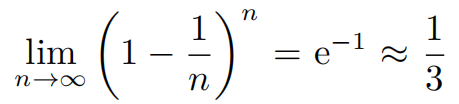 Bagging
可以将袋外示例作为对应训练集生成的树的测试集来评估训练的结果, 即可以用所有将第 i 个观测值作为 OOB 的树来预测第 i 个观测值的响应值。这样便会生成约M/3个对第 i 个观测值的预测。我们可以对这些预测响应值求平均（回归情况下）或执行多数投票（分类情况下，已得到第 i 个观测值的一个 OOB 预测。用这种方法可以求出每个观测值的 OOB 预测, 根据这些就可以计算总体的 OOB 均方误差（对回归问题）或分类误差（对分类问题)。由此得到的 OOB 误差是对 Bagging 模型测试误差的有效估计。我们将应用 OOB 误差来评估随机森林变量的重要性。
随机森林
基本思想：
为了降低单棵树的缺陷及各次抽样间的相关性，随机森林采用有放回抽样，每次抽取 n 个样本，再无放回随机抽取 p 个属性的 k（一般取 k 大约为 √p）个，把 n 个样本中对应的 k 个属性当成新的特征，并结合因变量生成一棵回归树或者分类树，重复这一过程 M 次得到 M 棵树，随机森林是通过集成上述 M 棵回归树或分类树而成。
通过集成 M 棵树可以有效避免单棵树的不稳定性，而每一棵树只用 k 个属性来代替 p 个变量来建模，不仅可以有效降低树之间的相关性，还能提高计算速度和节省计算机内存。

其实, Bagging 和随机森林最大的不同就在于自变量子集的规模 m 。若取 m = p建立随机森林, 则等同于建立 Bagging 树。另外, 和 Bagging 一样, 随机森林也可以使用袋外（OOB）。
随机森林
随机森林
随机森林
3
基本理论
Basic theory
回归树基本理论
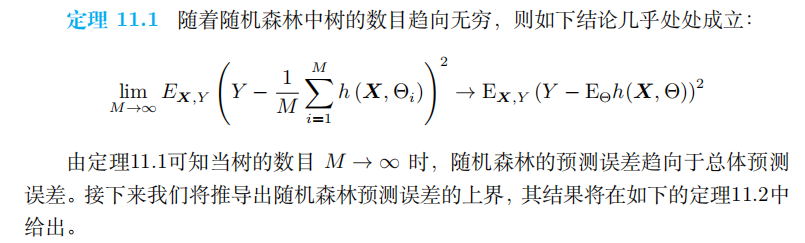 回归树基本理论
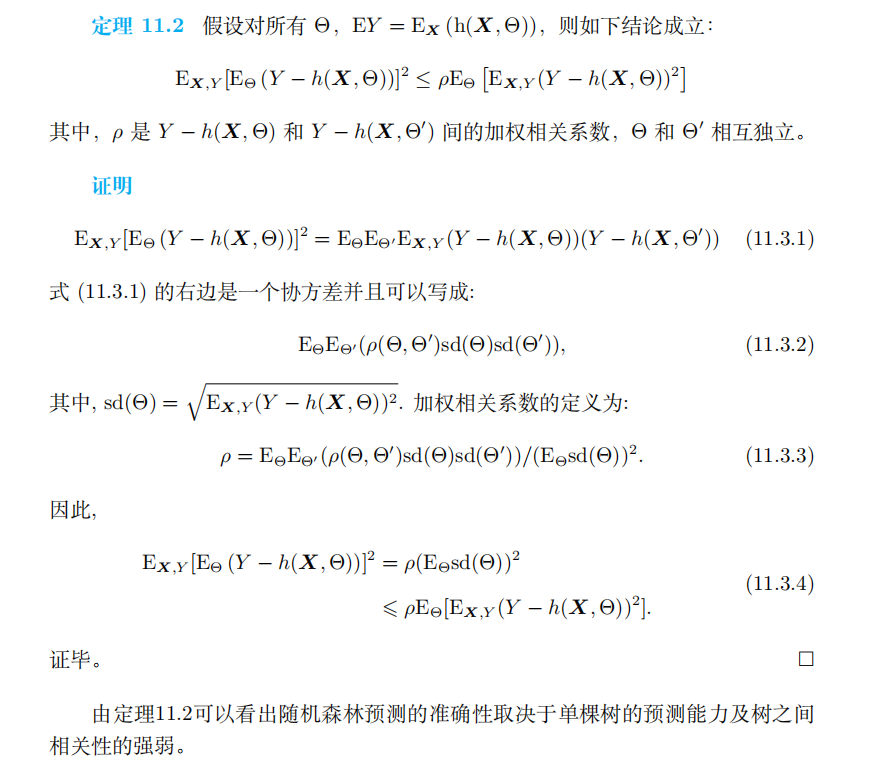 证明：
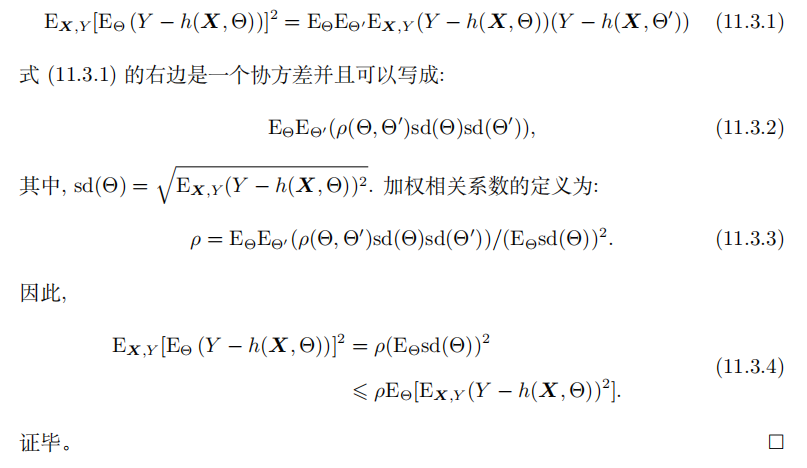 由定理11.2可以看出随机森林预测的准确性取决于单棵树的预测能力及树之间相关性的强弱。
分类树基本理论
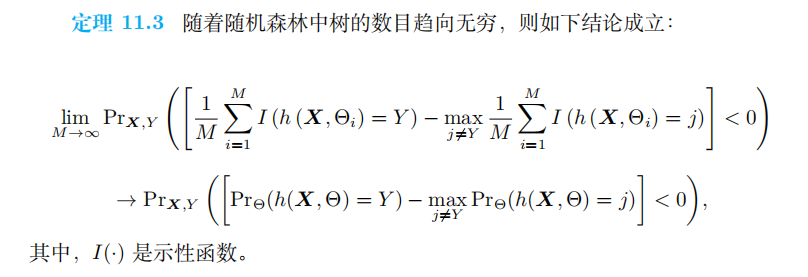 分类树基本理论
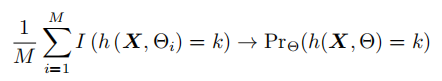 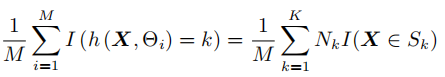 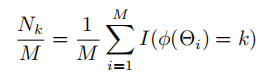 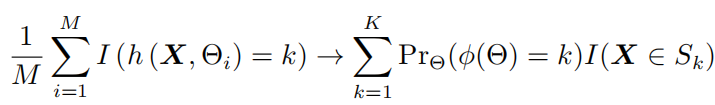 分类树基本理论
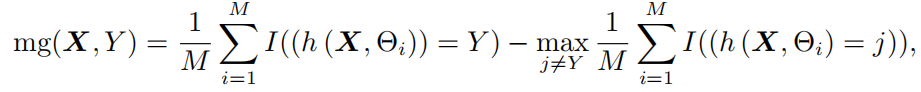 分类树基本理论
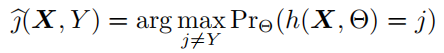 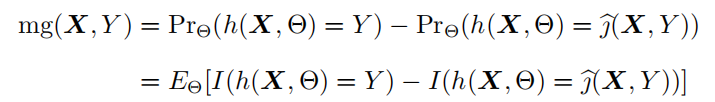 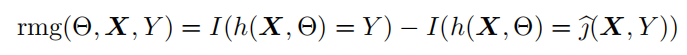 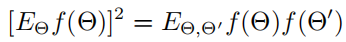 分类树基本理论
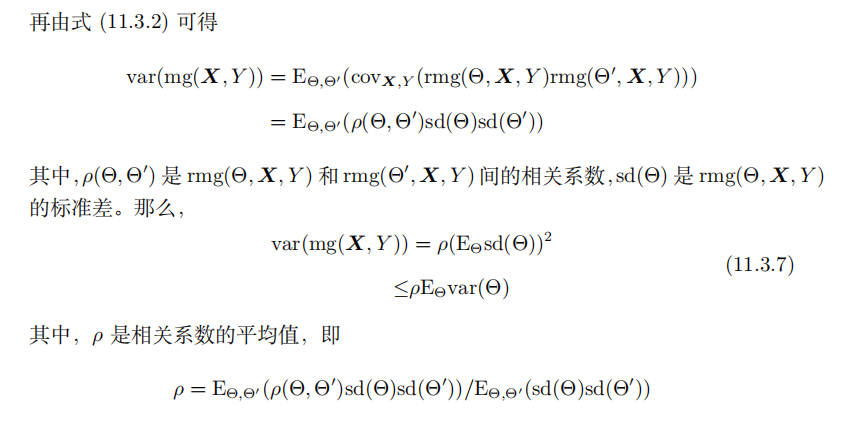 由式 (11.3.7) 及 (11.3.8) 可得到随机森林分类误差的上界
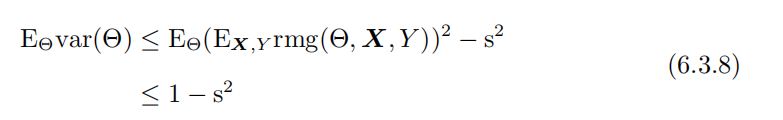 分类树基本理论
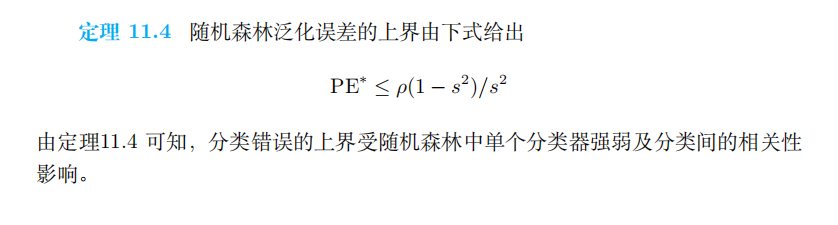 4
实践        
 code practice
R语言实践
本文将应用随机森林来预测网络文章信息传播热度和文章热度的分类问题。R语言中常用的随机森林工具包是 randomForest 包，这个包在 R 语言的核心安装包中自带，所以我们不需要手动安装它。以下是使用 iris 数据集进行随机森林分类的R 语言代码:
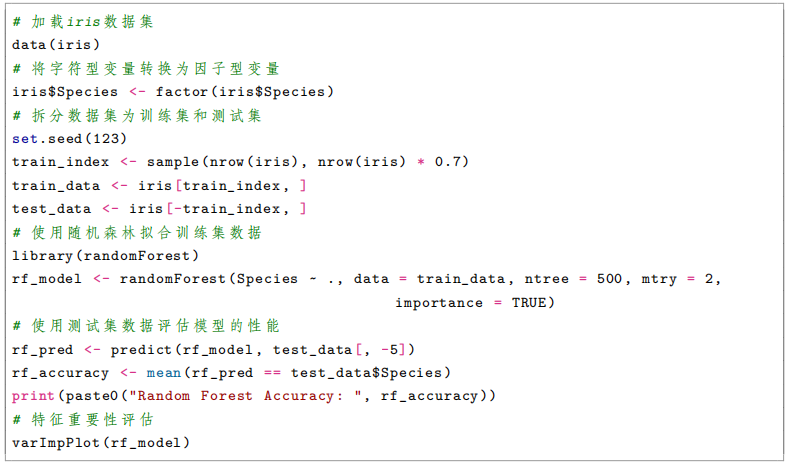 Python 语言实践
Python 随机森林包

在 Python 的编辑器中，我们可以通过导入 sklearn 模块中的 RandomForest Classifier 和 RandomForestRegressor 来创建随机森林实例，其中，RandomForest Classifier 用于分类任务，RandomForestRegressor 用于回归任务。导入代码如下：
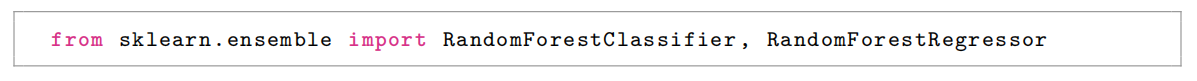 Python 语言实践
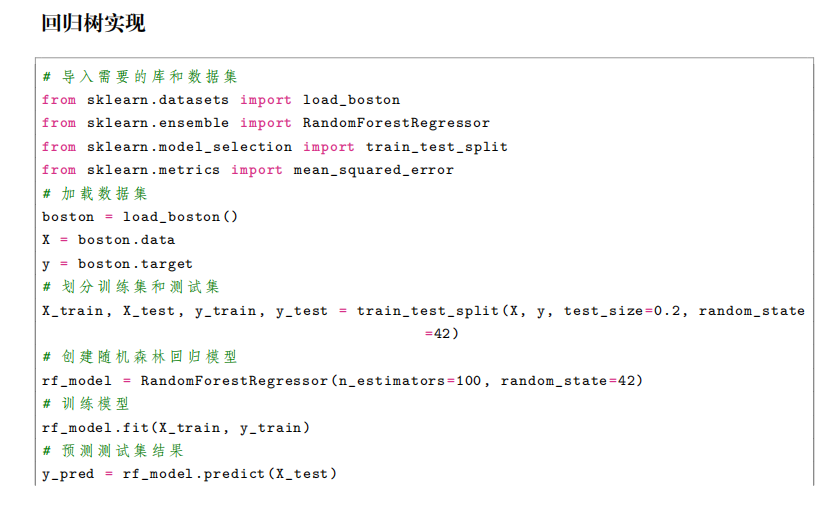 在这个例子中，我们使用随机森林算法对波士顿房价数据集进行回归分析，均方误差wei9.35，意味着随机森林算法在测试集上的平均预测误差的平方为 9.35，即每个房价预测结果的平均偏差为约 3.05 美元的平方。总的来说，均方误差越小，代表模型的预测精度越高。但需要注意的是MSE 的大小也受到数据本身的影响，因此 MSE 的大小并不能完全反映模型的好坏
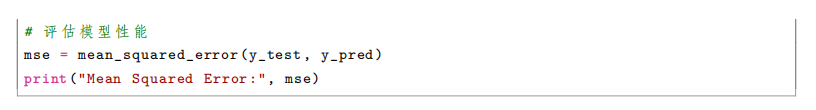 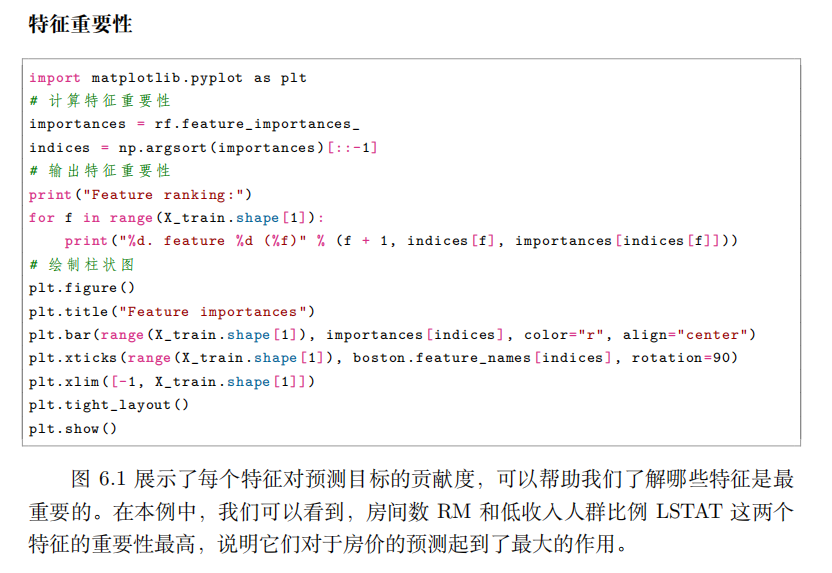 Python 语言实践
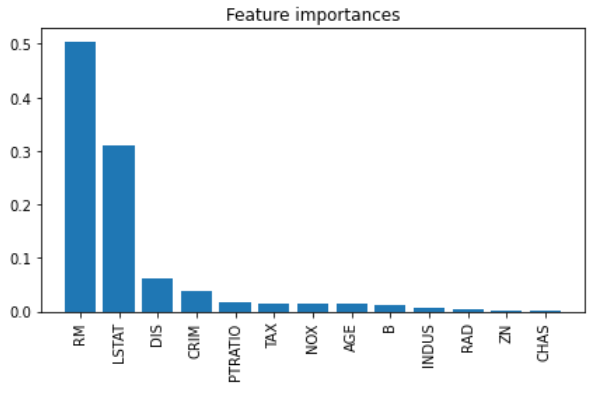 图 11.1 特征重要性柱状图
图 11.1 展示了每个特征对预测目标的贡献度，可以帮助我们了解哪些特征是最重要的。在本例中，我们可以看到，房间数 RM 和低收入人群比例 LSTAT 这两个特征的重要性最高，说明它们对于房价的预测起到了最大的作用。
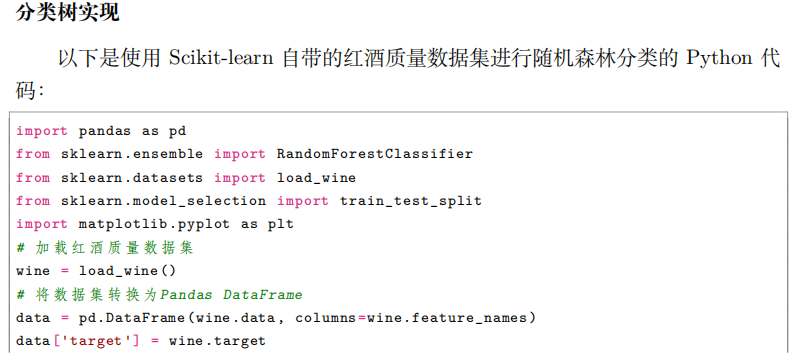 分类树实现：以下是使用 Scikit-learn 自带的红酒质量数据集进行随机森林分类的 Python 代码：
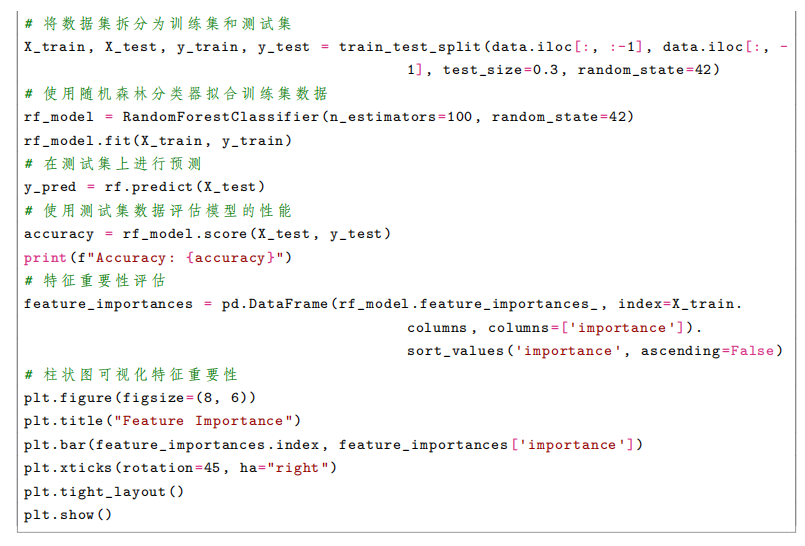 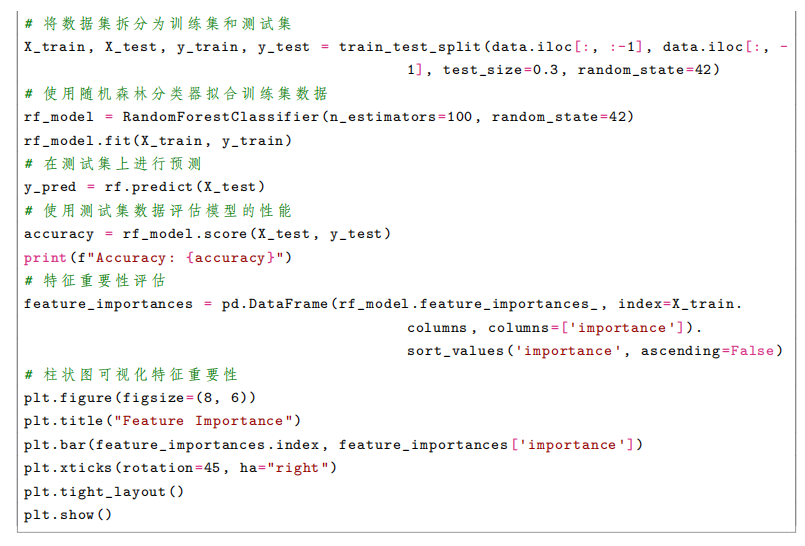 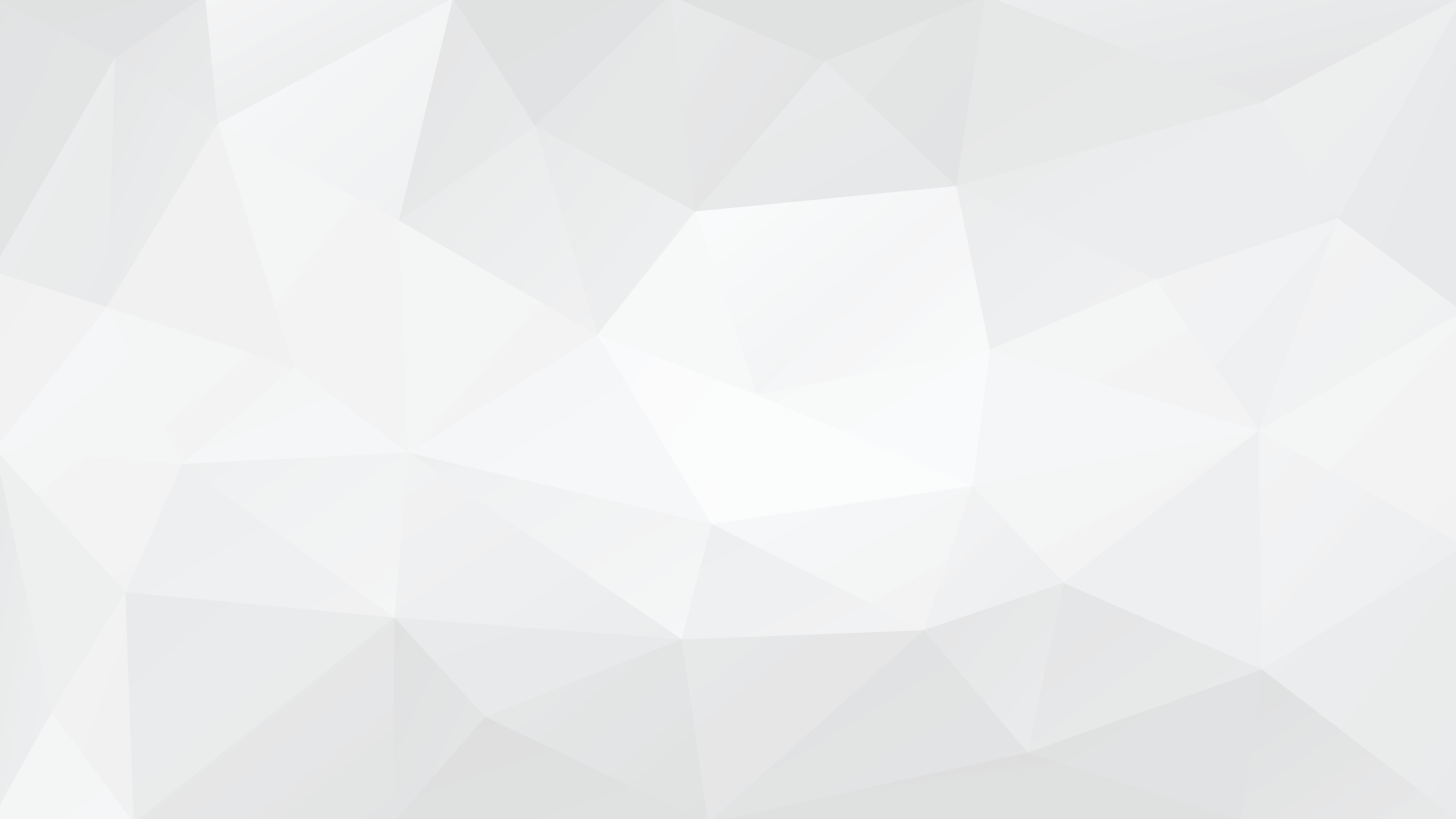 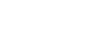 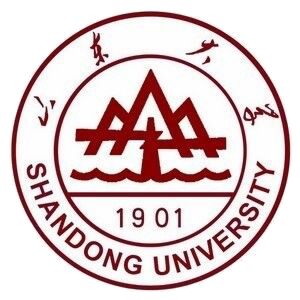 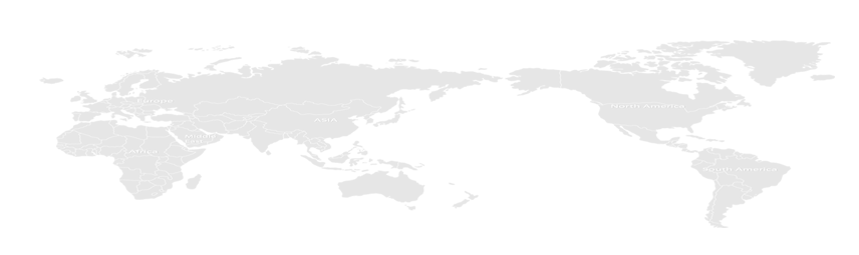 谢    谢！
Thank   You